※ 학사정보>대외교류>국외수학허가>국외수학취소신청
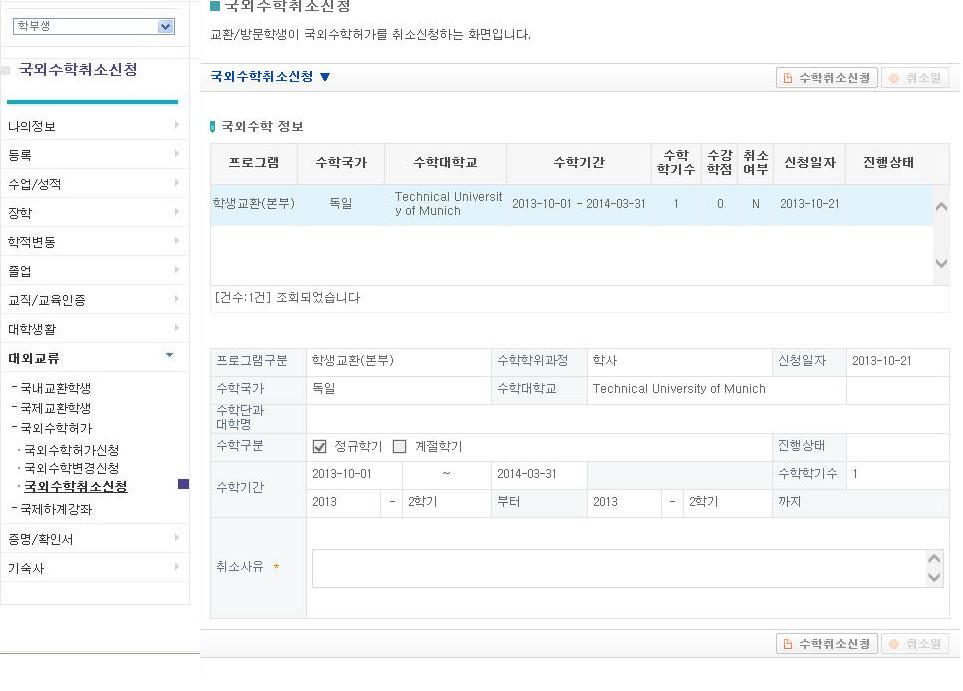 ①
출력후 
과사 제출
③
②